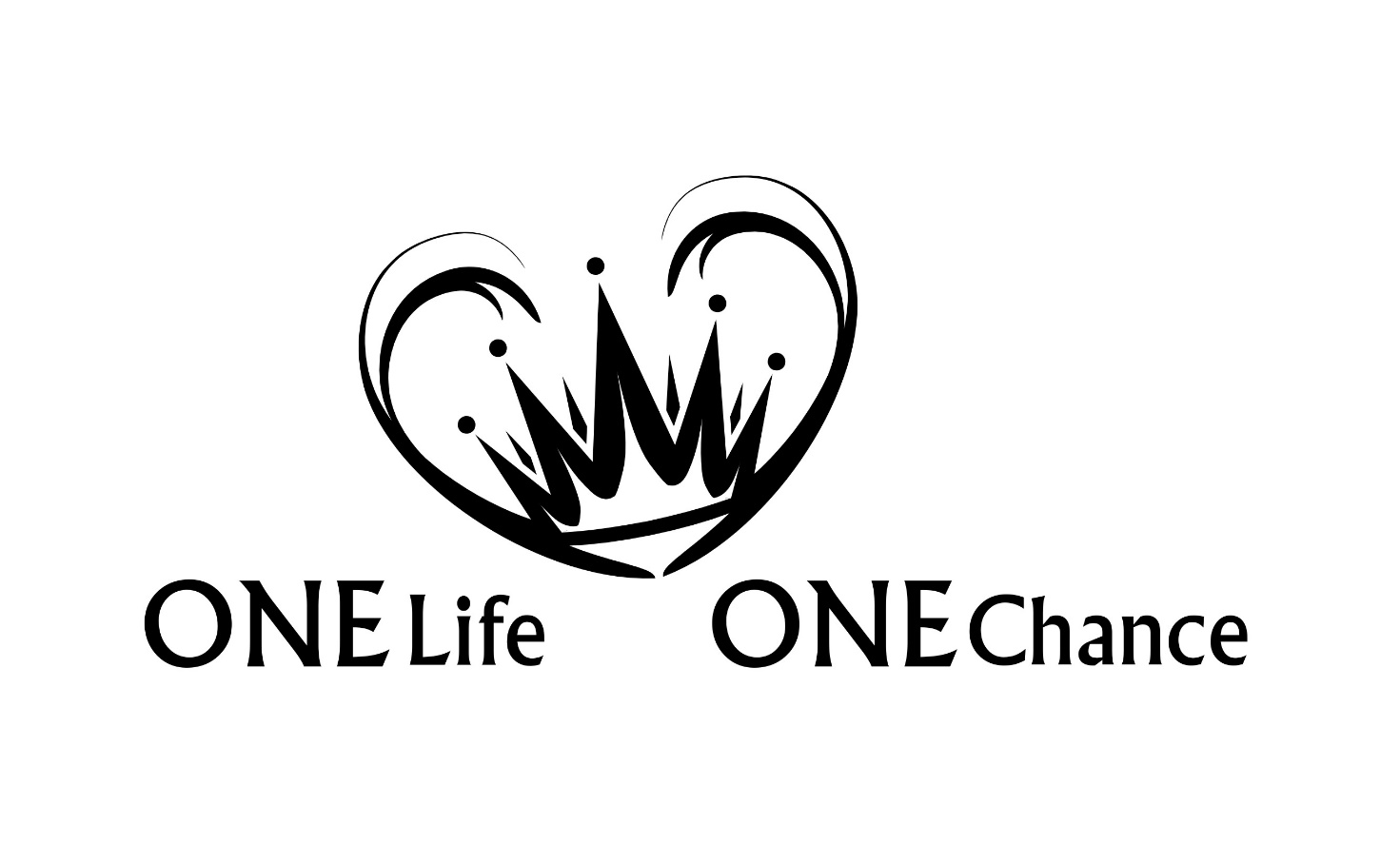 Offb Teil 8 | 3,7-13
Philadelphia – 
die erweckte Gemeinde,
klein, aber fein!

Abbild für die Zeit von
ca. 1750 – 1850.
https://dwellingintheword.wordpress.com/2019/09/02/2696-revelation-1/
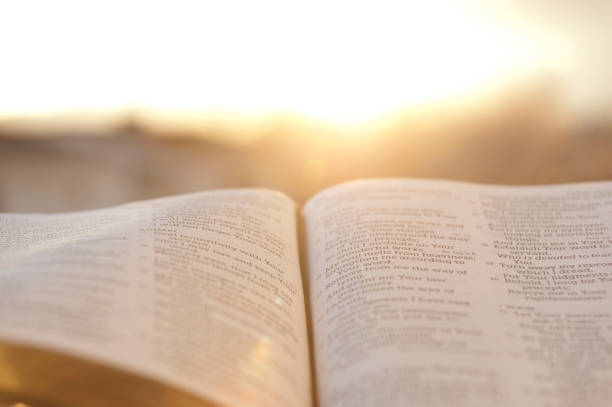 Und dem Engel der Gemeinde in Philadelphia schreibe: Dies sagt der Heilige, der Wahrhaftige, der den Schlüssel Davids hat, der öffnet, und niemand wird schliessen, und schliesst, und niemand wird öffnen: 8 Ich kenne deine Werke. Siehe, ich habe eine geöffnete Tür vor dir gegeben, die niemand schliessen kann; denn du hast eine kleine Kraft und hast mein Wort bewahrt und hast meinen Namen nicht verleugnet. 9 Siehe, ich gebe ⟨Leute⟩ aus der Synagoge des Satans, von denen, die sich Juden nennen und es nicht sind, sondern lügen; siehe, ich werde sie dahin bringen, dass sie kommen und sich niederwerfen vor deinen Füssen und erkennen, dass ich dich geliebt habe. 10 Weil du das Wort vom Harren auf mich bewahrt hast, werde auch ich dich bewahren vor der Stunde der Versuchung, die über den ganzen Erdkreis kommen wird, um die zu versuchen, die auf der Erde wohnen. 11 Ich komme bald. Halte fest, was du hast, damit niemand deinen Siegeskranz nimmt! 12 Wer überwindet, den werde ich im Tempel meines Gottes zu einer Säule machen, und er wird nie mehr hinausgehen; und ich werde auf ihn schreiben den Namen meines Gottes und den Namen der Stadt meines Gottes, des neuen Jerusalem, das aus dem Himmel herabkommt von meinem Gott, und meinen neuen Namen. 13 Wer ein Ohr hat, höre, was der Geist den Gemeinden sagt! (Offb 3,7-13)
[Speaker Notes: Aus Livenet]
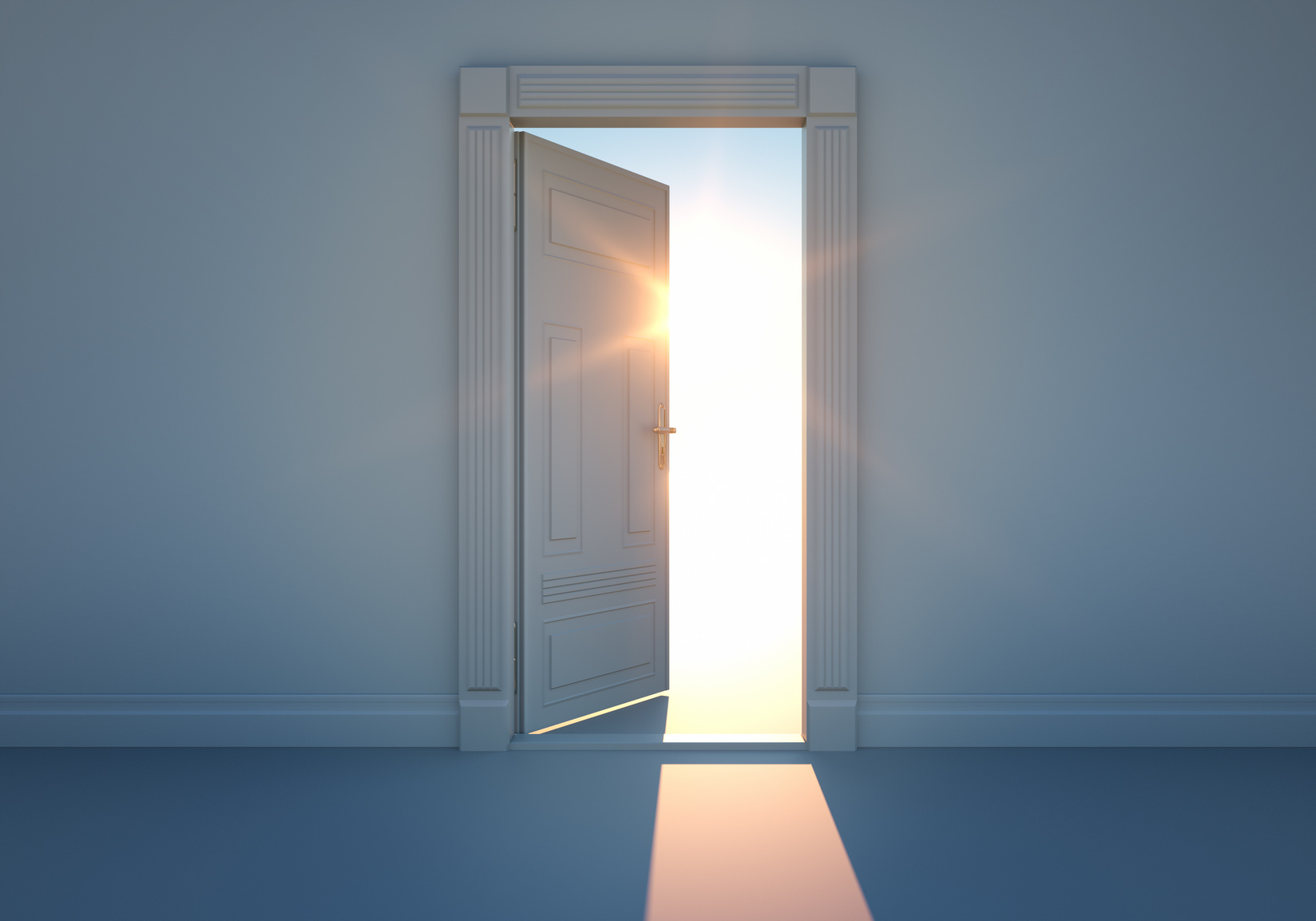 https://akademie.andreasscholl.de/offene-tuer-mit-sonnenlicht/
[Speaker Notes: Aus Livenet]
[Speaker Notes: Aus Livenet]
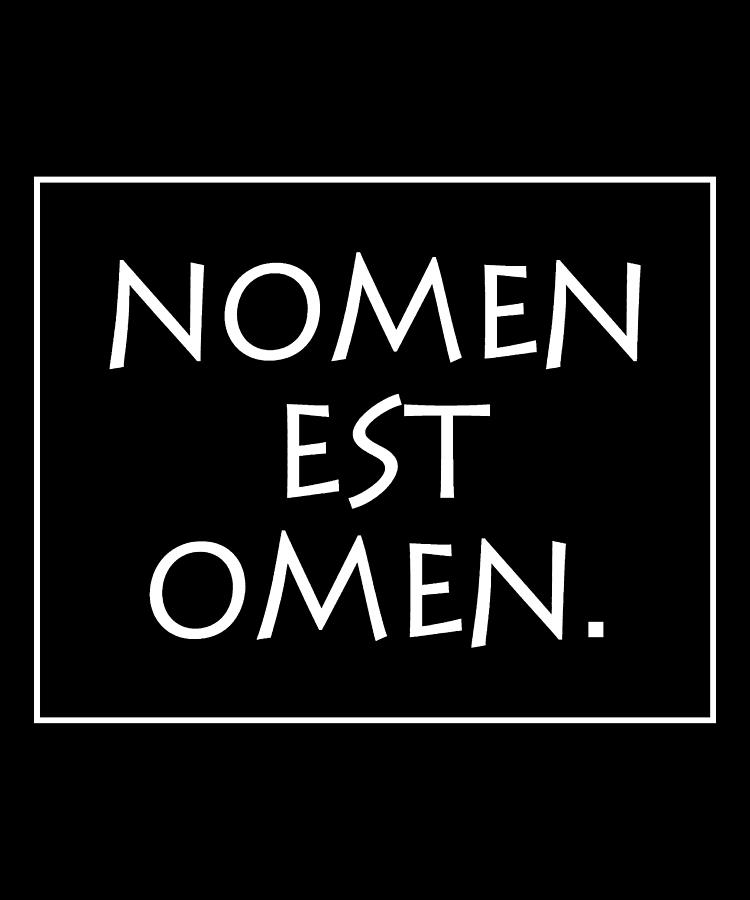 [Speaker Notes: Aus Livenet]
[Speaker Notes: Aus Livenet]
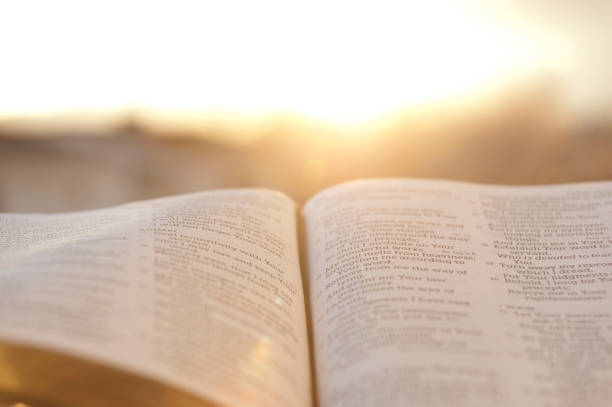 Offb 3,7
Und dem Engel der Gemeinde in Philadelphia schreibe: Dies sagt der Heilige, der Wahrhaftige, der den Schlüssel Davids hat, der öffnet, und niemand wird schliessen, und schliesst, und niemand wird öffnen:
[Speaker Notes: Aus Livenet]
[Speaker Notes: Aus Livenet]
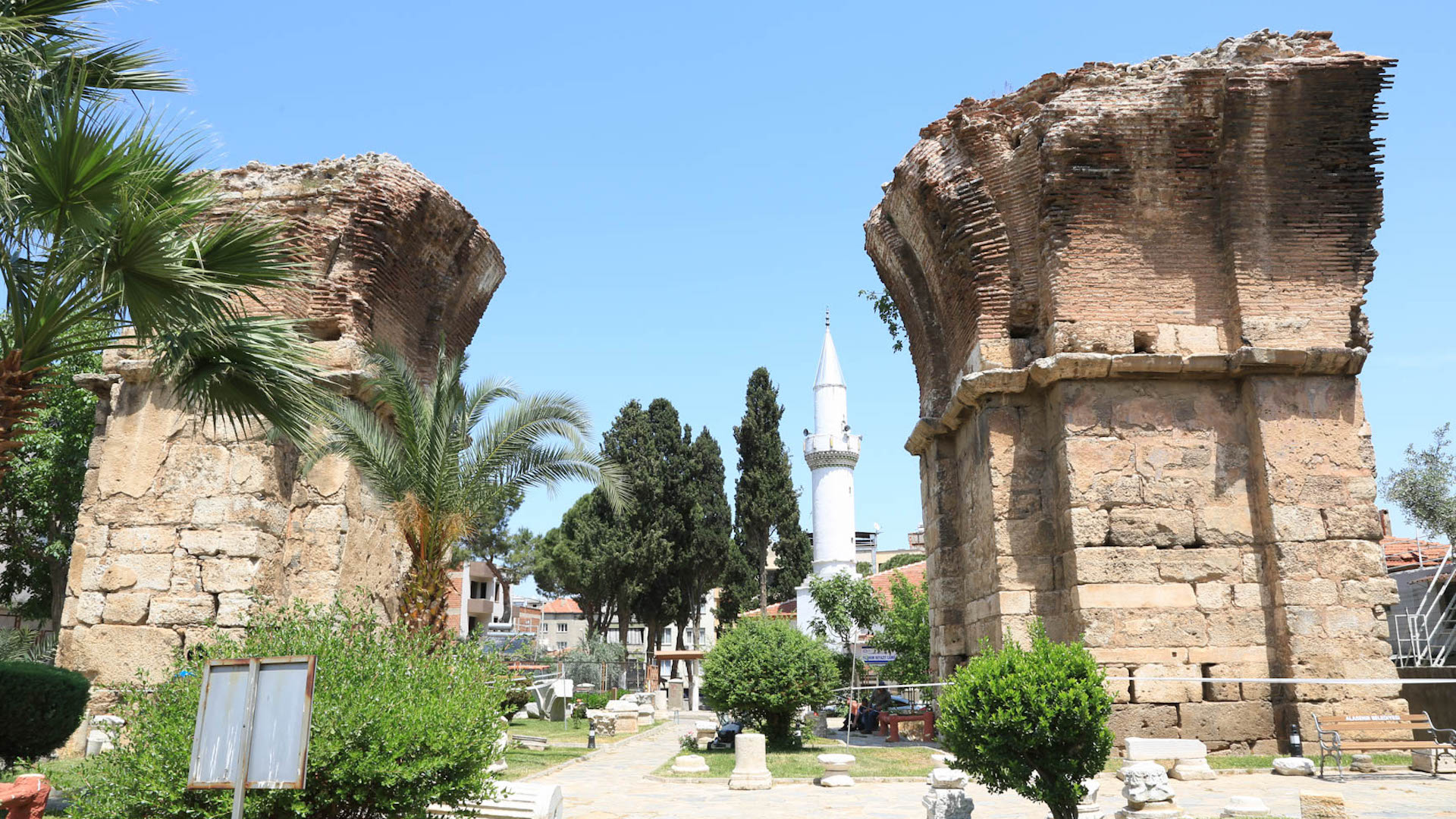 https://www.imb.org/2018/06/01/what-happened-to-the-seven-churches-of-revelation/
[Speaker Notes: Aus Livenet]
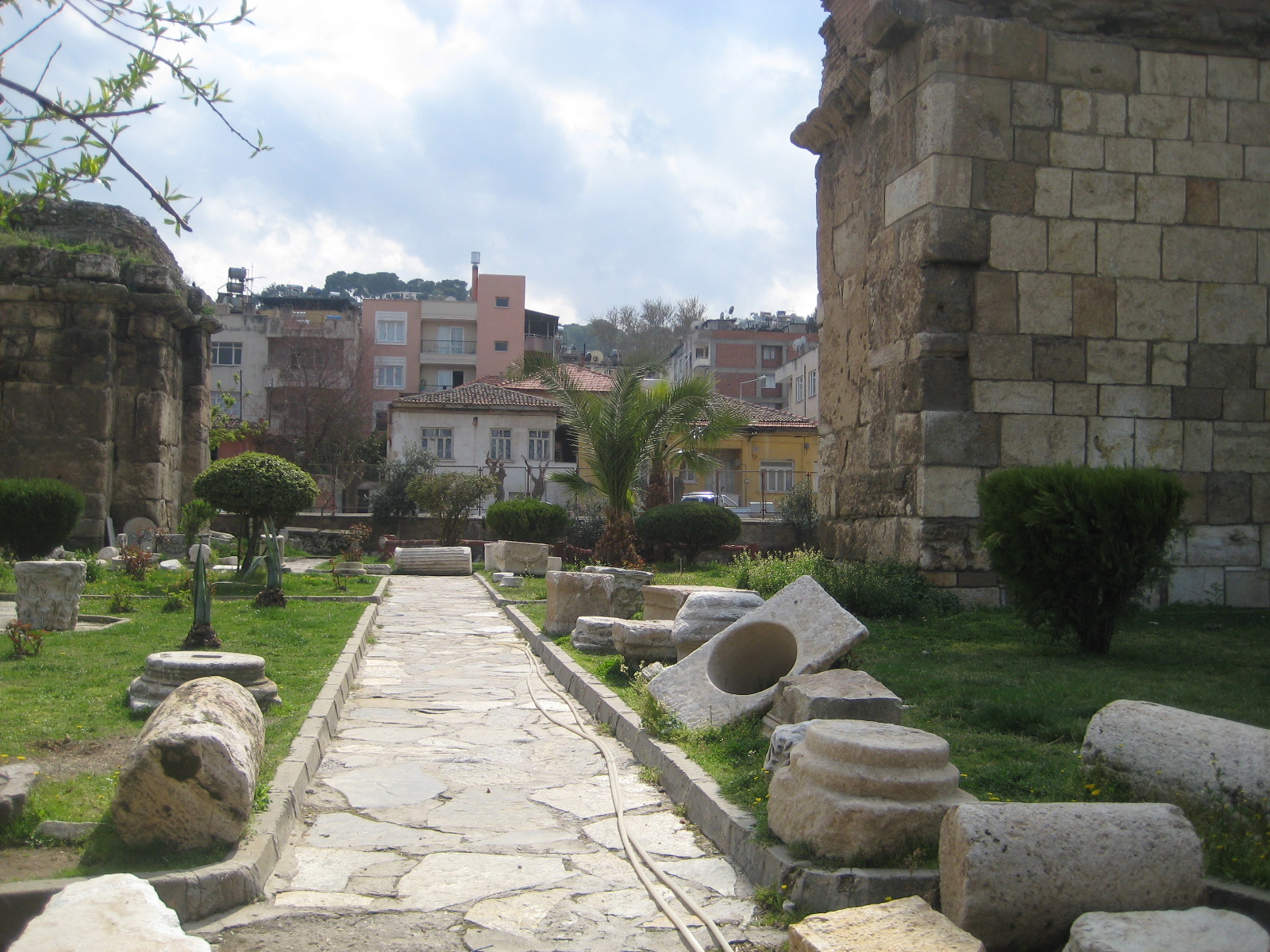 https://upload.wikimedia.org/wikipedia/commons/2/24/Gymnasium_in_Sardes.jpg
https://commons.wikimedia.org/wiki/File:Alasehir_St_Jean_Church.jpg
https://www.alamy.de/stockfoto-siricius-2611399-papst-dezember-384-2611399-portrat-kupferstich-18-jahrhundert-artists-urheberrecht-nicht-geloscht-werden-23527866.html
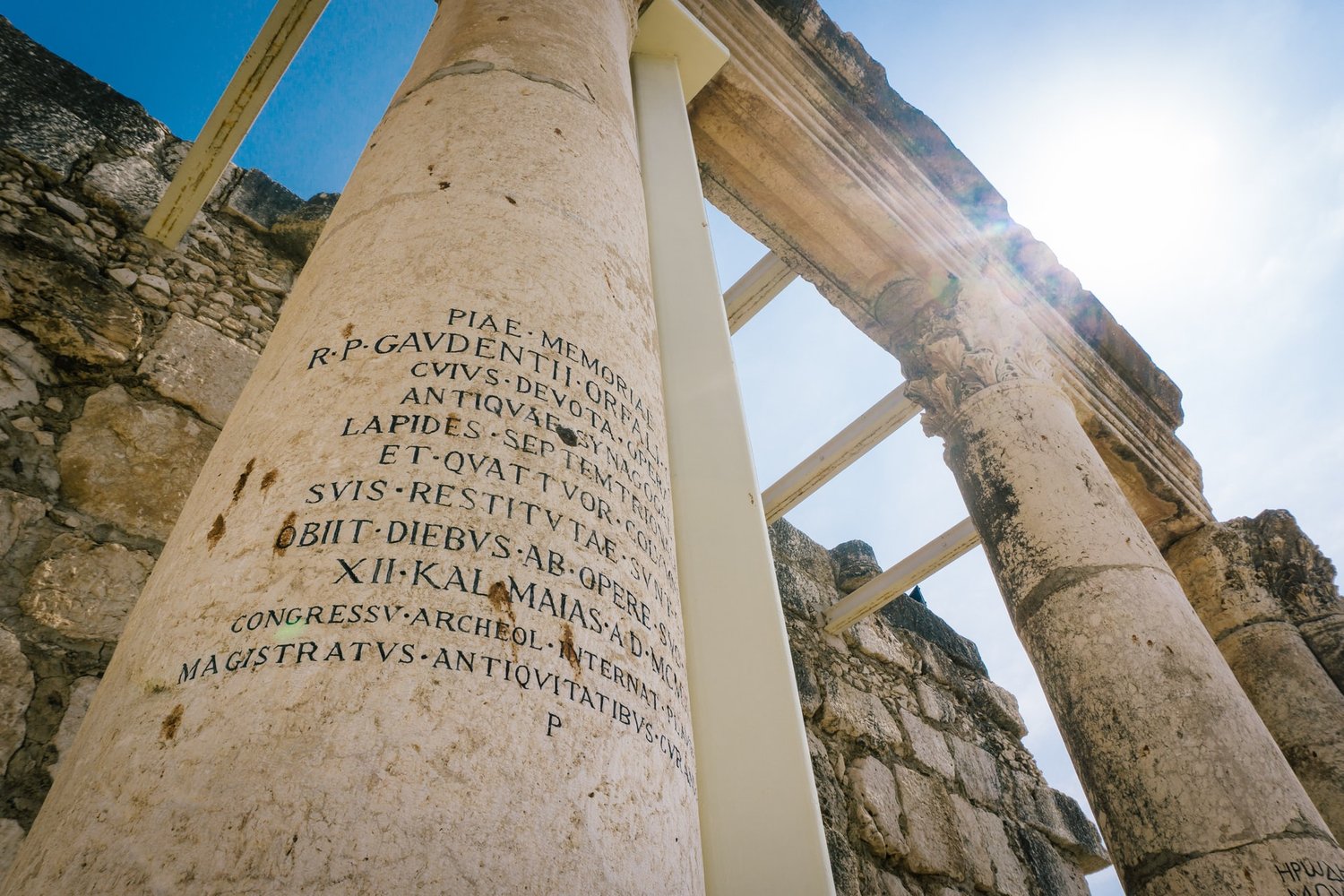 https://commons.wikimedia.org/wiki/File:Artemistempel_Sardes.jpg
https://www.clgonline.org/sermonblog/2021/10/24/the-church-in-philadelphia-open-doors-revelation-3-7-12
[Speaker Notes: Aus Livenet]
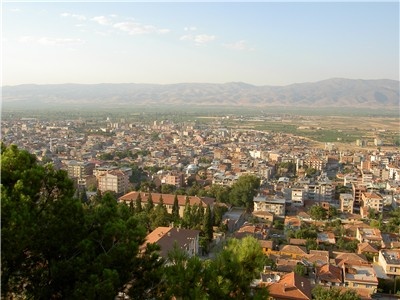 Alasehir – Stadt Allahs
1922: Blutbad der Ottomanen unter den Christen von Smyrna (Griechen und Armenier)
https://pzv.splet.arnes.si/materiali-za-pisanje/
[Speaker Notes: Aus Livenet]
[Speaker Notes: Aus Livenet]
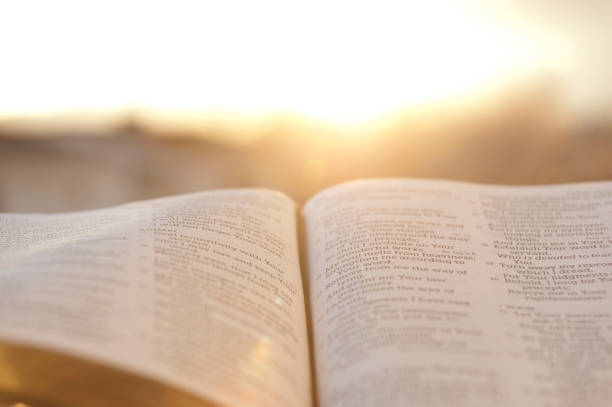 Offb 3,7b
Dies sagt der Heilige, der Wahrhaftige, der den Schlüssel Davids hat, der öffnet, und niemand wird schliessen, und schliesst, und niemand wird öffnen:
[Speaker Notes: Aus Livenet]
[Speaker Notes: Aus Livenet]
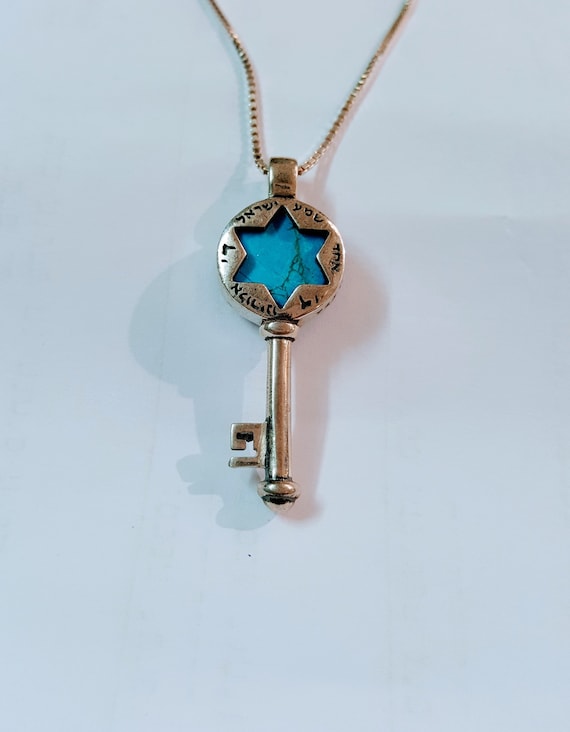 https:/
https://www.etsy.com/at/listing/674417535/david-schlussel-charme-halskette
[Speaker Notes: Aus Livenet]
[Speaker Notes: Aus Livenet]
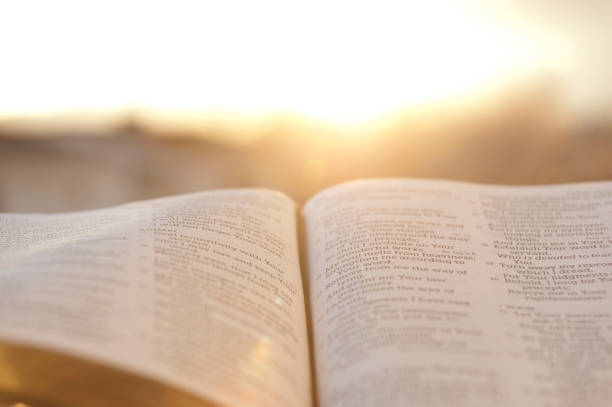 Offb 3,8a
Ich kenne deine Werke.
[Speaker Notes: Aus Livenet]
[Speaker Notes: Aus Livenet]
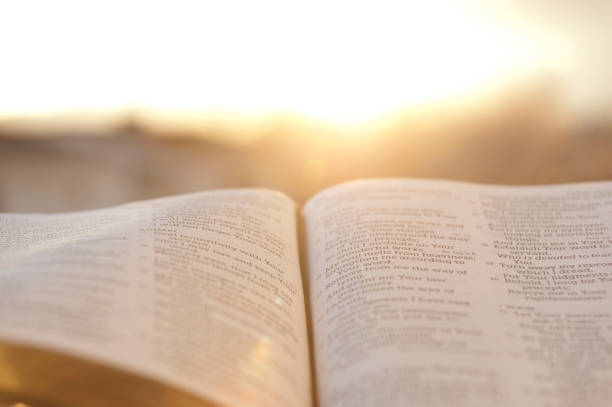 Offb 3,8b
Siehe, ich habe eine geöffnete Tür vor dir gegeben, die niemand schliessen kann;
[Speaker Notes: Aus Livenet]
[Speaker Notes: Aus Livenet]
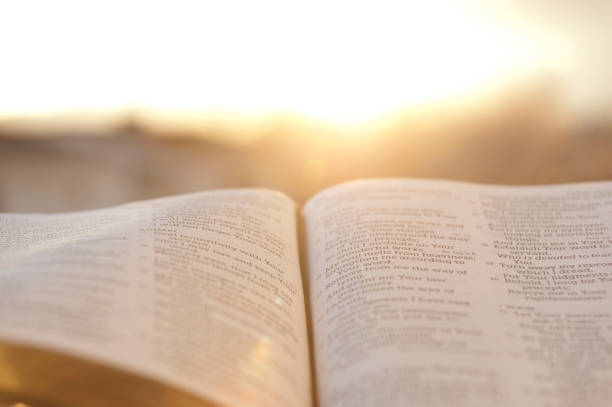 Offb 3,8c
denn du hast eine kleine Kraft und hast mein Wort bewahrt und hast meinen Namen nicht verleugnet.
[Speaker Notes: Aus Livenet]
[Speaker Notes: Aus Livenet]
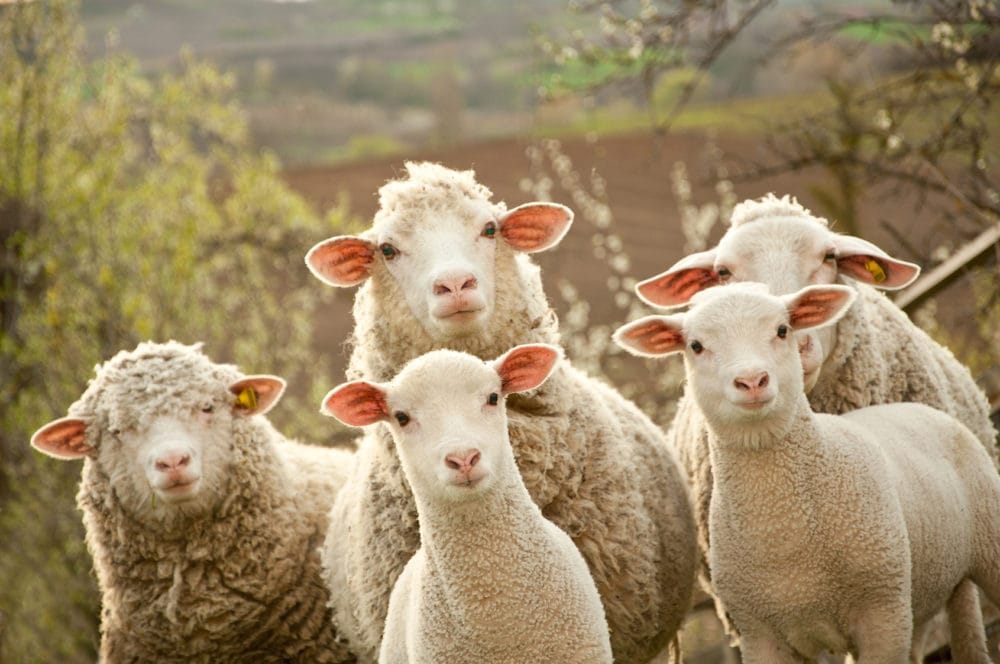 Kleine Kraft, aber einen allmäctigen Hirten!
https://www.etsy.com/at/listing/674417535/david-schlussel-charme-halskette
https://www.google.com/search?q=schafe&tbm=isch&ved=2ahUKEwj4wtGY0KD4AhXOwgIHHf_NDLMQ2-cCegQIABAA&oq=schafe&gs_lcp=CgNpbWcQAzIICAAQgAQQsQMyBQgAEIAEMgUIABCABDIFCAAQgAQyBQgAEIAEMgUIABCABDIFCAAQgAQyBQgAEIAEMgUIABCABDIFCAAQgAQ6BAgjECc6BggAEB4QCDoECAAQGDoHCCMQ6gIQJzoICAAQsQMQgwE6BwgAELEDEEM6BAgAEEM6CwgAEIAEELEDEIMBUOUJWNAuYJ4waANwAHgDgAFsiAHbCpIBBDE5LjGYAQCgAQGqAQtnd3Mtd2l6LWltZ7ABCsABAQ&sclient=img&ei=3gmiYvjbEs6Fi-gP_5uzmAs&bih=937&biw=1903&rlz=1C1GGRV_enCH751CH752&hl=de#imgrc=FWvNgxcMdfq7HM&imgdii=4iXUGLje7bViVM
[Speaker Notes: Aus Livenet]
https://www.etsy.com/at/listing/674417535/david-schlussel-charme-halskette
[Speaker Notes: Aus Livenet]
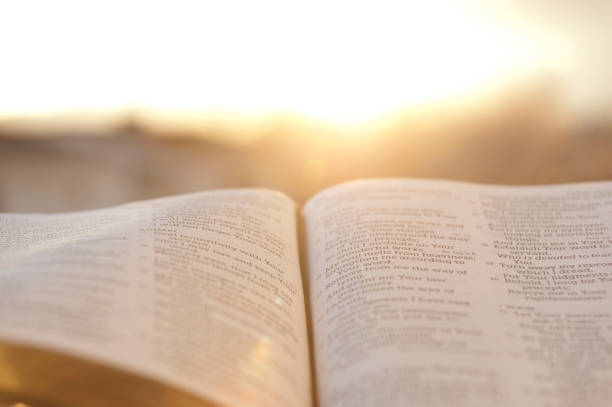 Offb 3,9
Siehe, ich gebe ⟨Leute⟩ aus der Synagoge des Satans, von denen, die sich Juden nennen und es nicht sind, sondern lügen; siehe, ich werde sie dahin bringen, dass sie kommen und sich niederwerfen vor deinen Füssen und erkennen, dass ich dich geliebt habe.
[Speaker Notes: Aus Livenet]
http://syndrome-de-stendhal.blogspot.com/2012/06/bileam-der-blinde-prophet.html
https://www.hr-fernsehen.de/sendungen-a-z/der-artemistempel-von-ephesos-6,video-136006.html
https://www.otuzbeslik.com/mekan/agora-oren-yeri
[Speaker Notes: Aus Livenet]
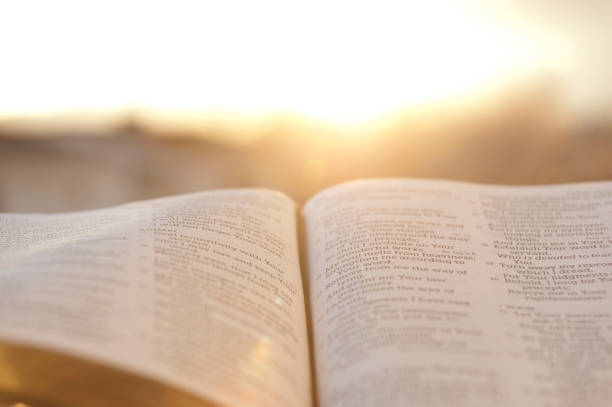 Offb 3,10a
Weil du das Wort vom Harren auf mich bewahrt hast, werde auch ich dich bewahren vor der Stunde der Versuchung,
[Speaker Notes: Aus Livenet]
[Speaker Notes: Aus Livenet]
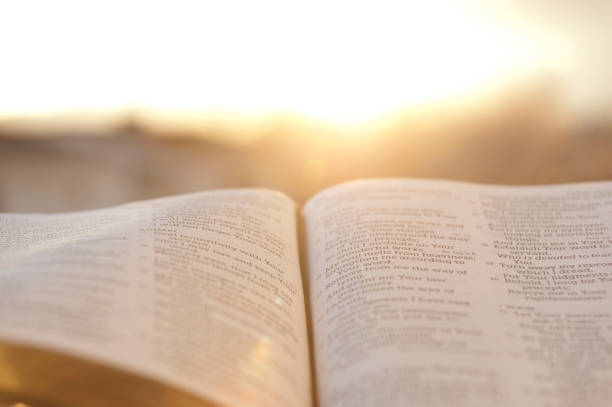 Offb 3,10b
die über den ganzen Erdkreis kommen wird, um die zu versuchen, die auf der Erde wohnen.
[Speaker Notes: Aus Livenet]
[Speaker Notes: Aus Livenet]
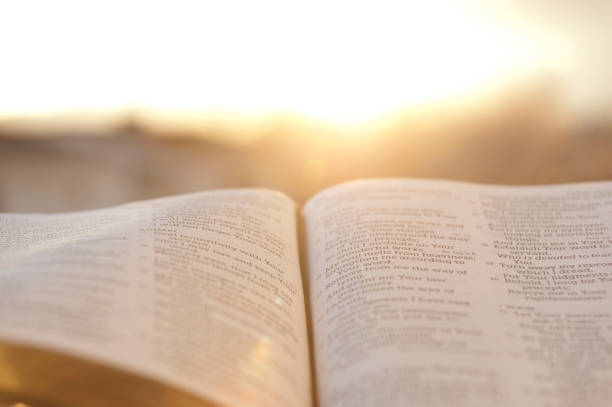 Offb 3,11
Ich komme bald. Halte fest, was du hast, damit niemand deinen Siegeskranz nimmt!
[Speaker Notes: Aus Livenet]
[Speaker Notes: Aus Livenet]
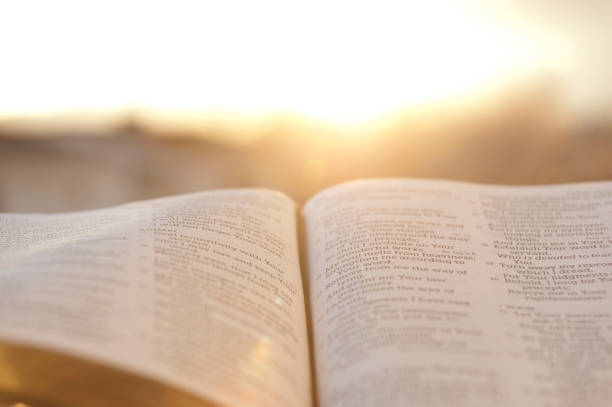 Offb 3,12
Wer überwindet, den werde ich im Tempel meines Gottes zu einer Säule machen, und er wird nie mehr hinausgehen; und ich werde auf ihn schreiben den Namen meines Gottes und den Namen der Stadt meines Gottes, des neuen Jerusalem, das aus dem Himmel herabkommt von meinem Gott, und meinen neuen Namen.
[Speaker Notes: Aus Livenet]
[Speaker Notes: Aus Livenet]
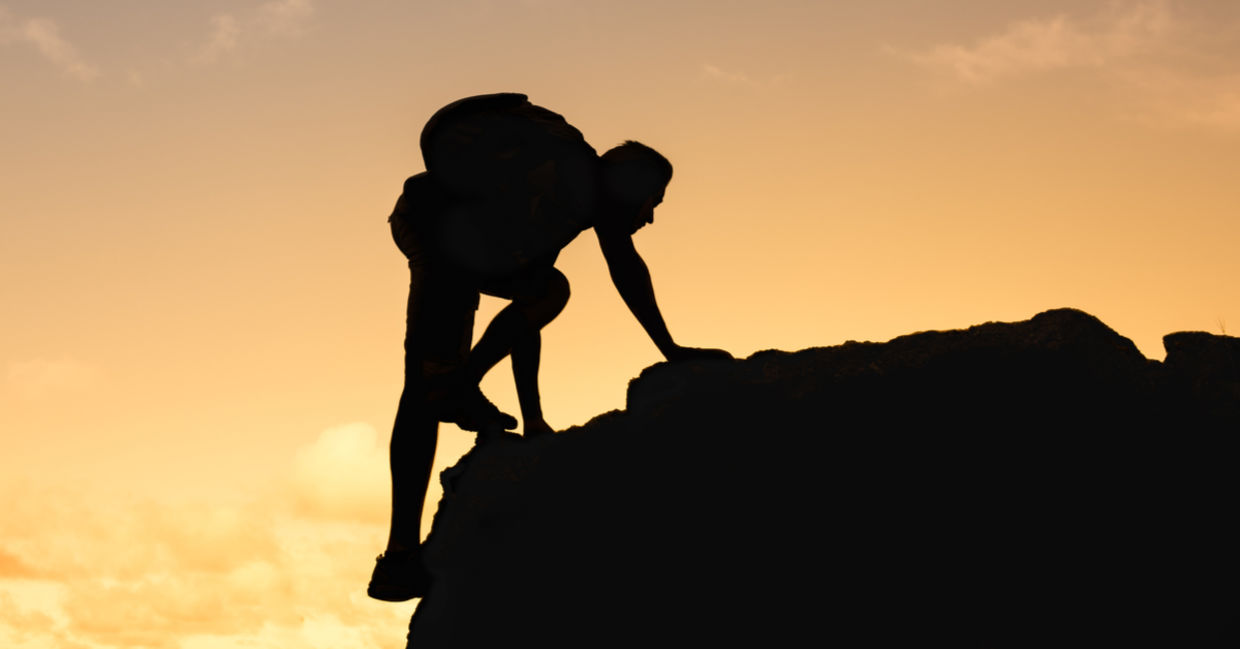 https://marjabergen.com/archives/part-17-overcome-or-accept
[Speaker Notes: Aus Livenet]
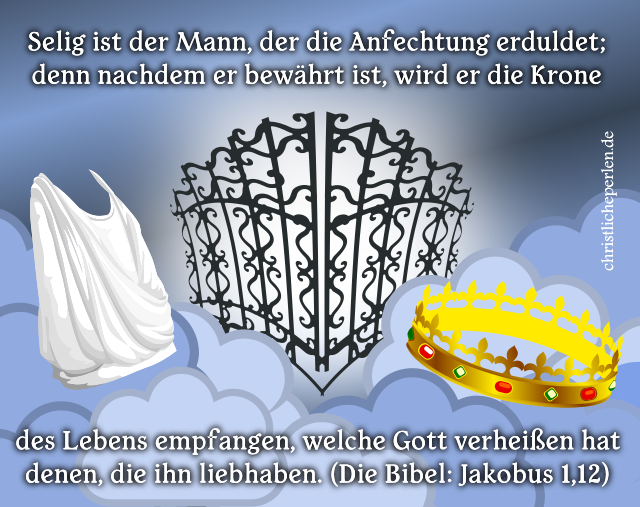 https://christlicheperlen.wordpress.com/2017/09/01/kronen-in-der-bibel/
[Speaker Notes: Aus Livenet]
[Speaker Notes: Aus Livenet]
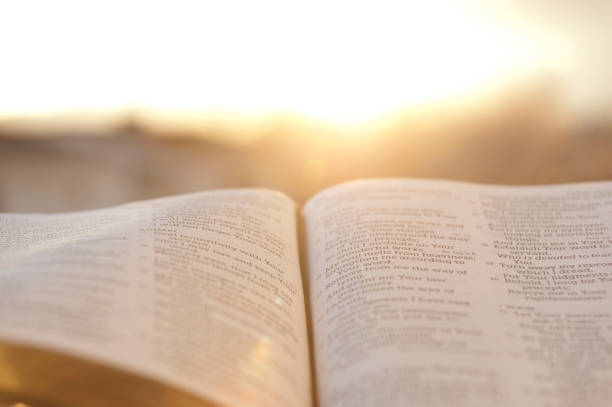 Offb 3,13
Wer ein Ohr hat, höre, was der Geist den Gemeinden sagt!
[Speaker Notes: Aus Livenet]
[Speaker Notes: Aus Livenet]
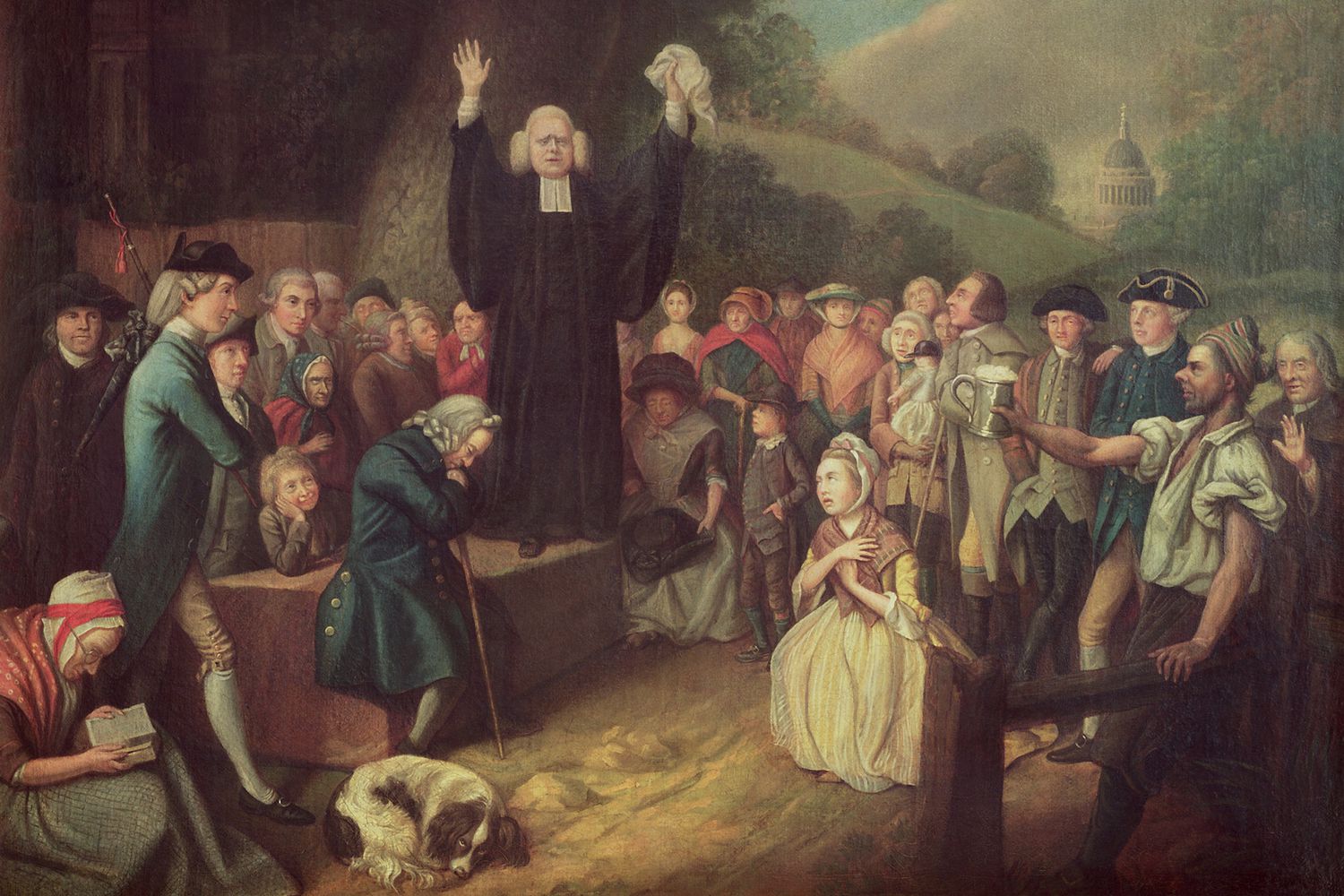 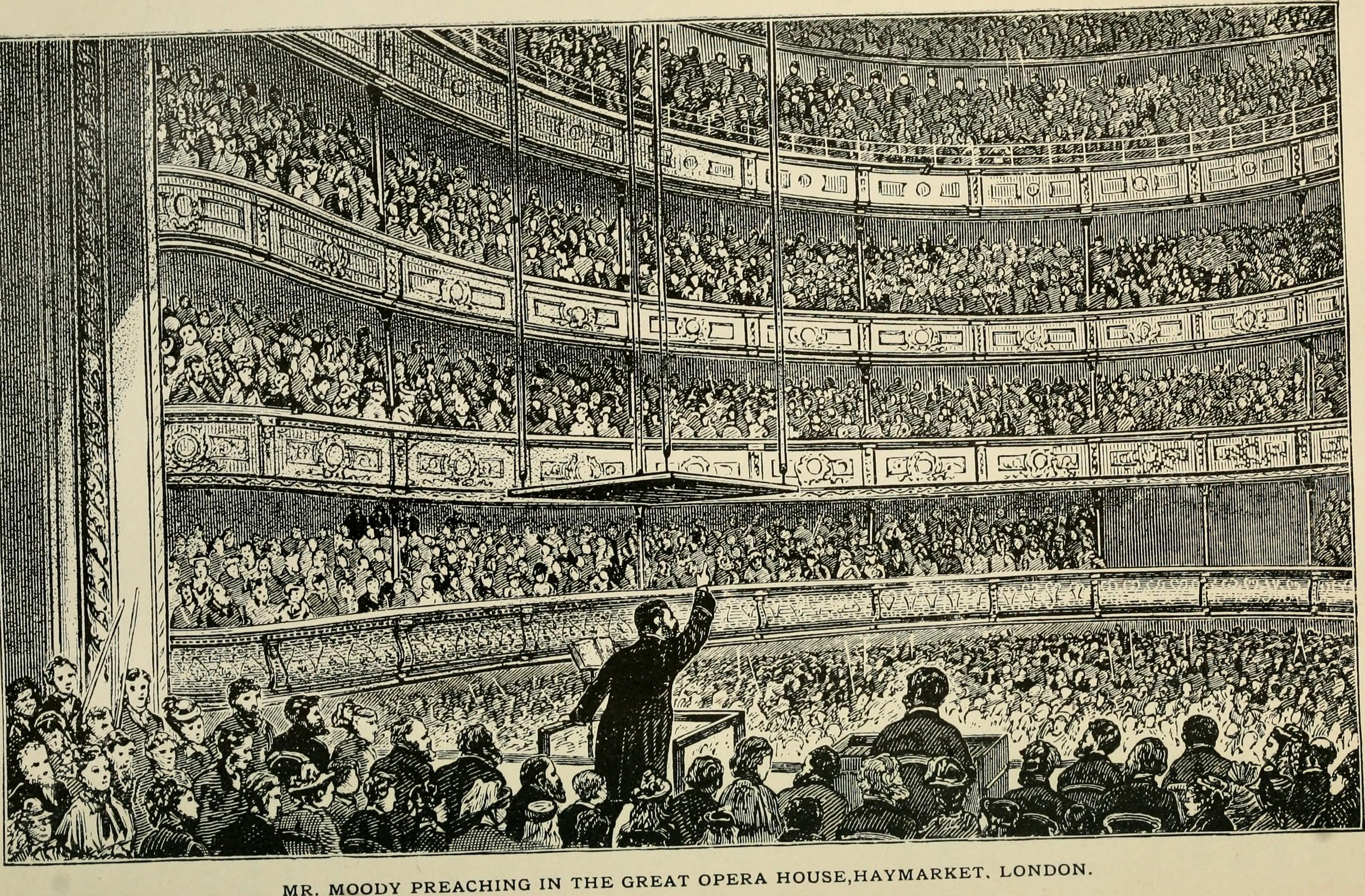 George Whitefield
1714–1770
Dwight L. Moody
1837 – 1899
https://www.hr-fernsehen.de/sendungen-a-z/der-artemistempel-von-ephesos-6,video-136006.html
https://austria-forum.org/af/Wissenssammlungen/Essays/Geschichte/Kaiser_Konstantin
https://www.otuzbeslik.com/mekan/agora-oren-yeri
[Speaker Notes: Aus Livenet]
[Speaker Notes: Aus Livenet]
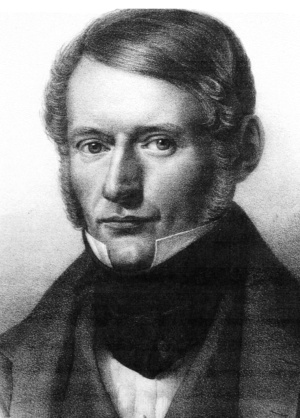 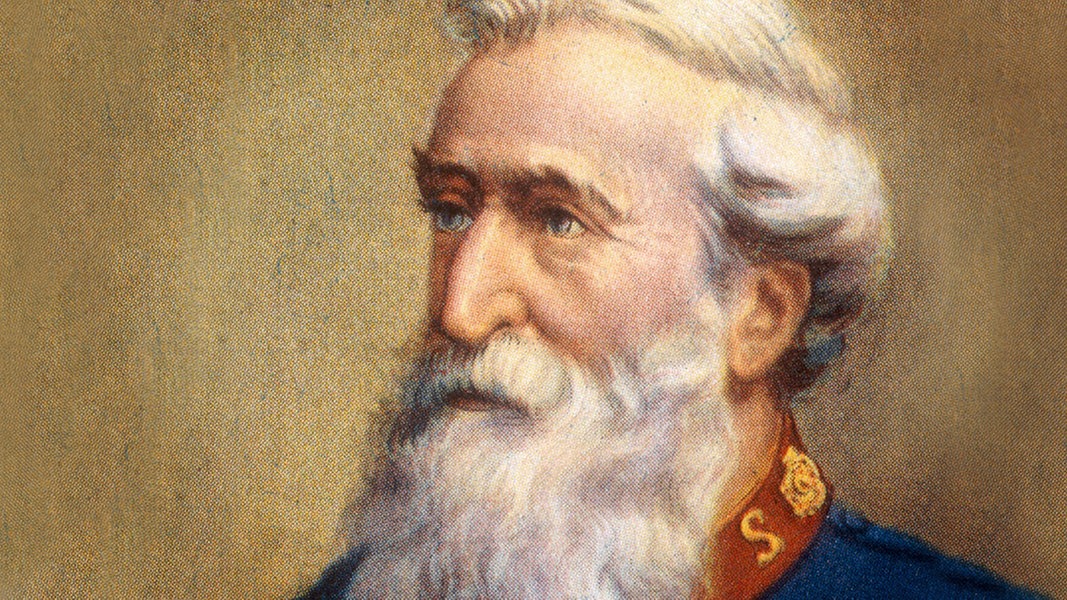 Carl von Rodt (1805–1861)
William Booth
Gründer der Heilsarmee 1865
https://www.hr-fernsehen.de/sendungen-a-z/der-artemistempel-von-ephesos-6,video-136006.html
https://austria-forum.org/af/Wissenssammlungen/Essays/Geschichte/Kaiser_Konstantin
https://www.otuzbeslik.com/mekan/agora-oren-yeri
[Speaker Notes: Aus Livenet]
[Speaker Notes: Aus Livenet]
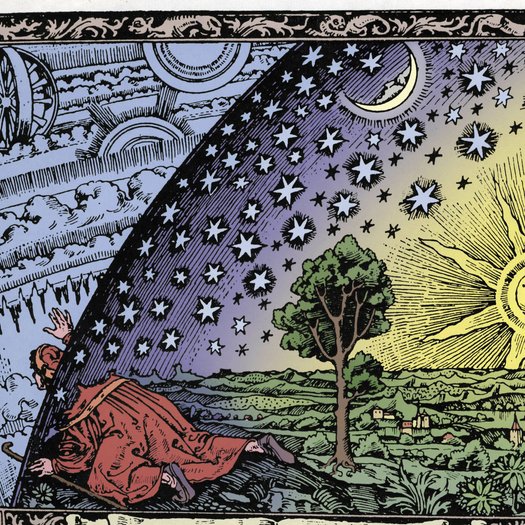 https://www.br.de/mediathek/podcast/radiowissen/wieso-weshalb-warum-das-zeitalter-der-aufklaerung/1696674
[Speaker Notes: Aus Livenet]
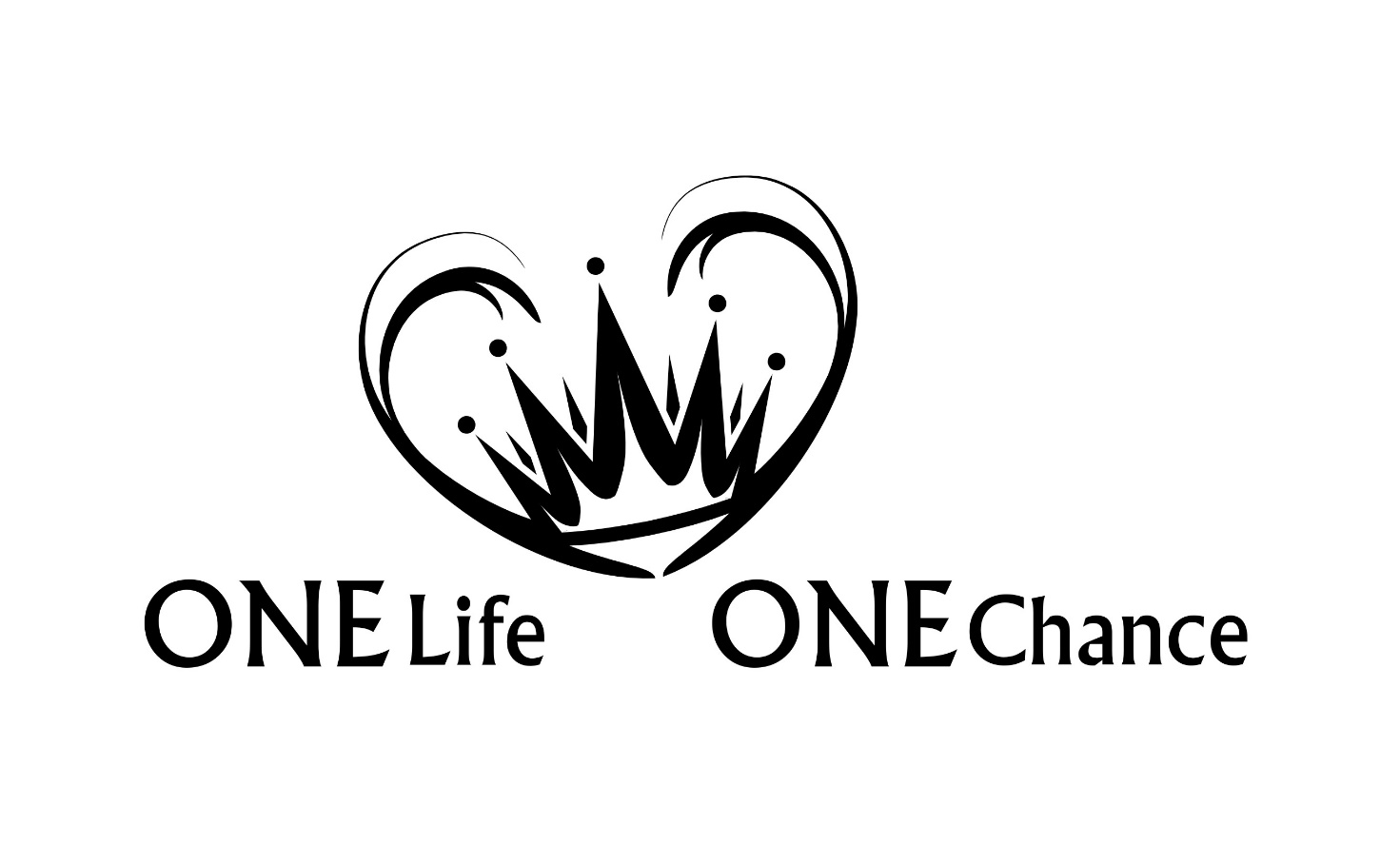 Offb Teil 8 | 3,7-13
[Speaker Notes: Aus Livenet]
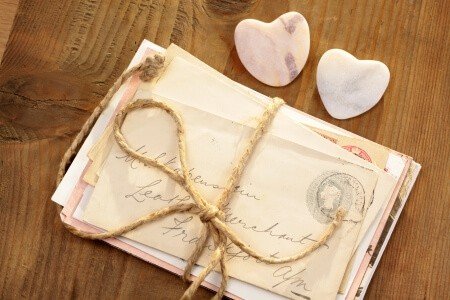 https://www.lebendigehoffnung.at/ein-liebesbrief-an-die-gemeinde/
[Speaker Notes: Aus Livenet]